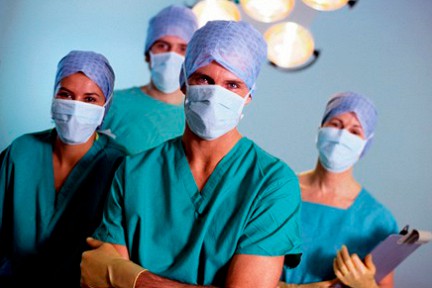 Група №2
Кущенко К.
Беспала С.
Дмитренко А.
Бандура А.
Часник Є.
ГІГІЄНІСТИ
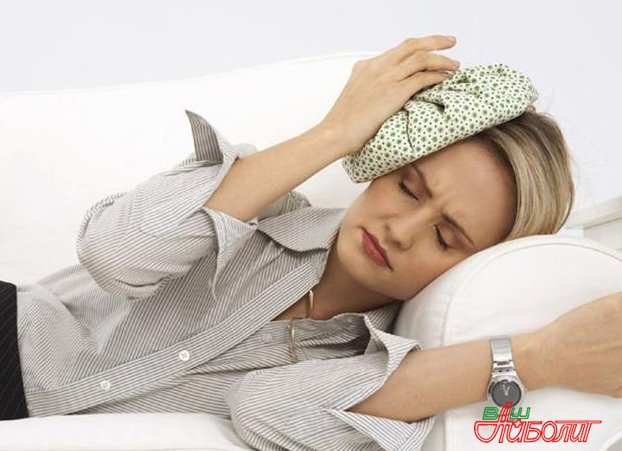 Питання №1
Дайте обґрунтовані рекомендації, яких треба дотримуватися при хворобі
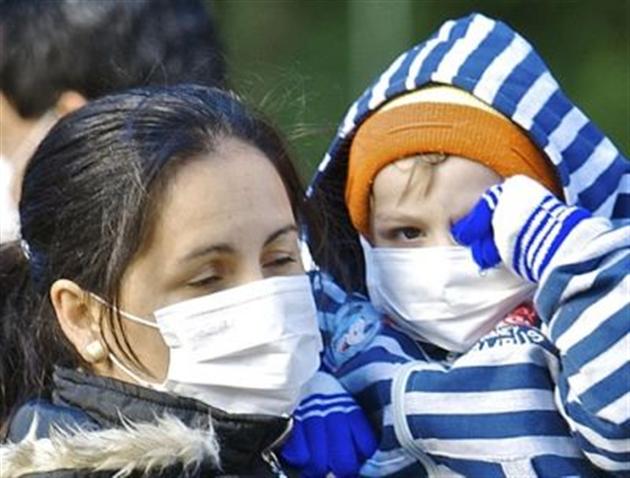 Інфекційні хвороби передаються переважно двома основними шляхами: при контакті та при диханні
серйозний ризик представляє прямий контакт з кров'ю або виділеннями інфікованої людини, особливо, якщо у вас на шкірі є відкриті рани.
 Інфекція також може передаватися через предмети, забруднені кров'ю або виділеннями носія інфекції (непрямий контакт).
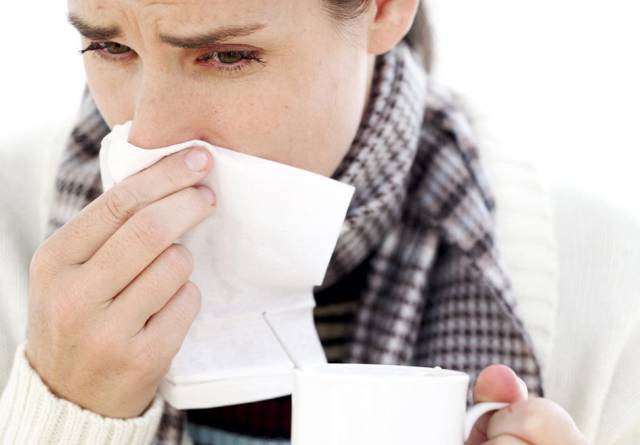 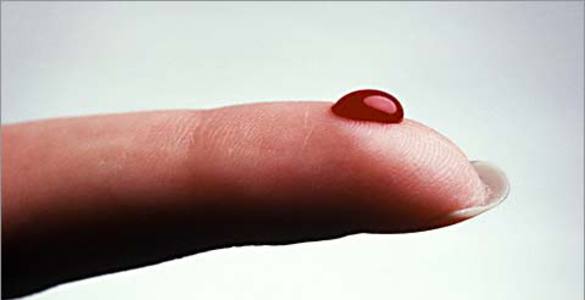 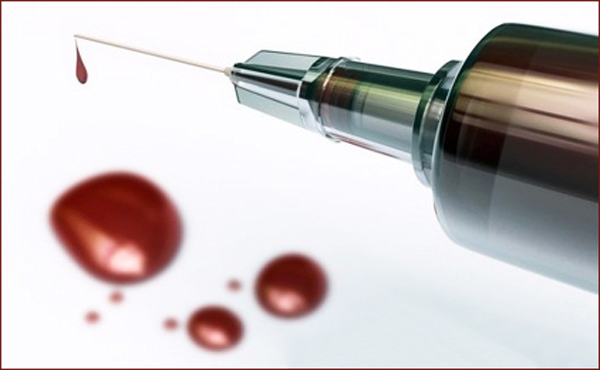 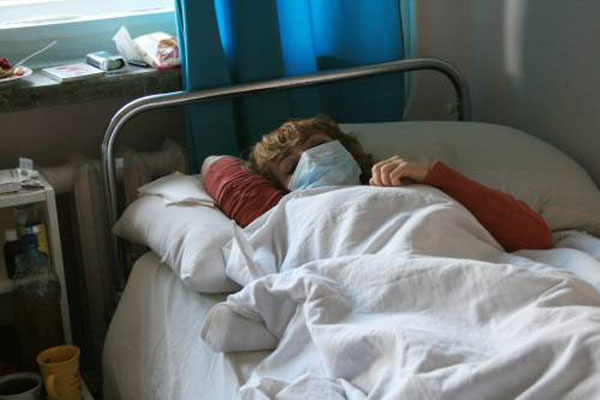 РЕКОМЕНДАЦІЇ
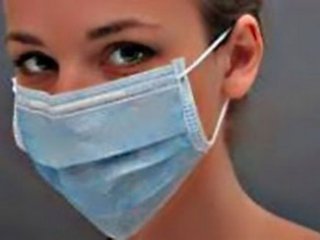 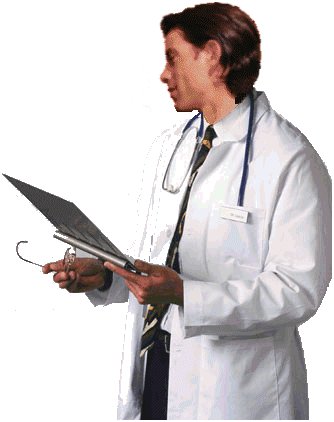 №1: Уникнення взаємодії з людиною, що здатна викликати її захвюрювання, або здоровою людиною, яка може заразитися від вас 
№2: Регулярно відвідувати лікаря і слідувати його рекомендаціям.
 №3: Не займайтесь самолікуванням!
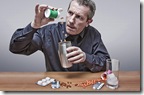 РЕКОМЕНДАЦІЇ
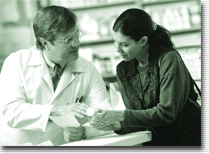 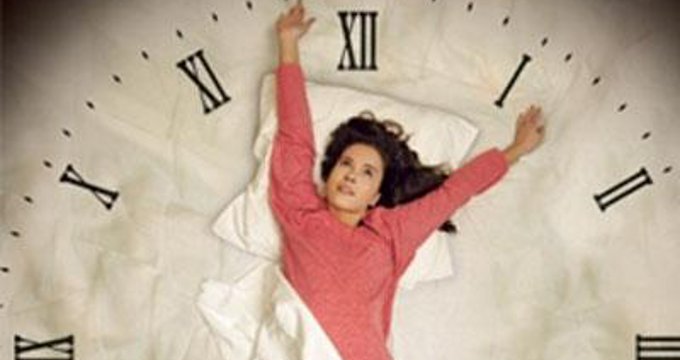 №4: Не зволікайте і при перших ознаках захворювання звертайтесь до лікаря! 
№5: Якщо ви знаєте про те, що маєте захворювання, що передалось вам спадково, бажано мати постійного, так званого "сімейного лікаря.
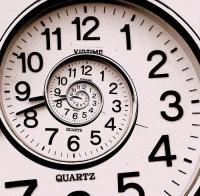 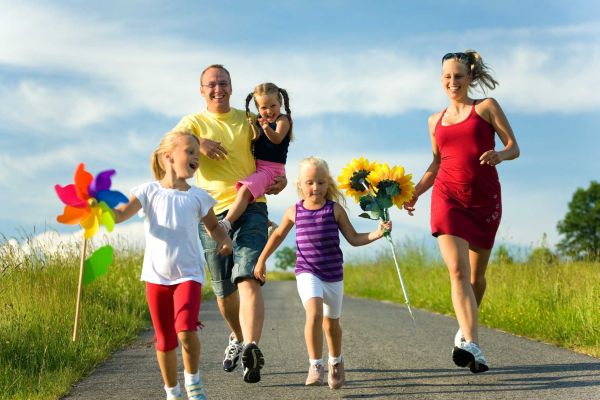 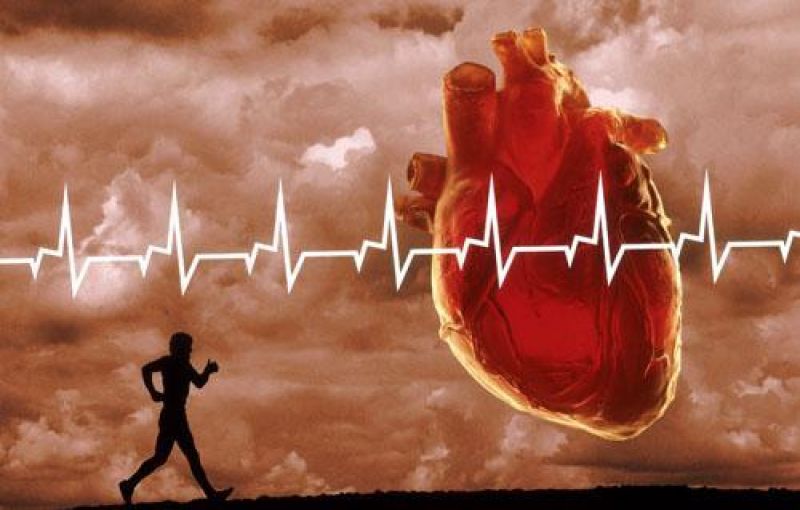 Чим відрізняються серця тренованої і нетренованої людини?
Питання №2
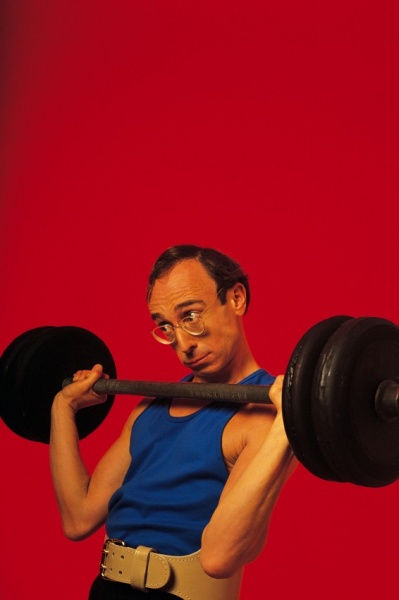 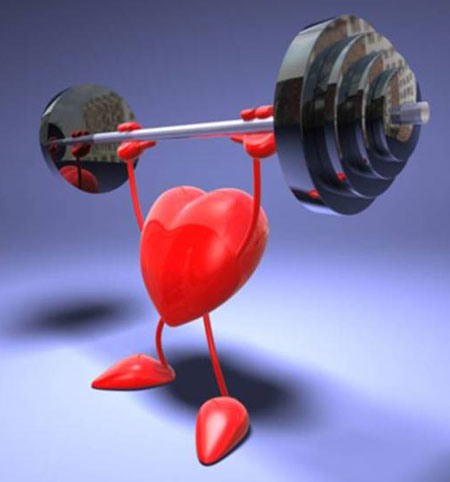 НЕТРЕНОВАНЕ
 ЧСС = 60 – 70
ТРЕНОВАНЕ
 ЧСС = 50-40-менше
Швидше зношується  через те, що робить за хвилину більшу кількість скорочень, також більше споживає живильних речовин 
Швидше старіє
Обмін речовин повільніший звичного, організм працює економніше, а тривалість життя збільшується
У тренованому організмі збільшується кількість багатих енергією з'єднань, і завдяки цьому підвищуються практично всі можливості і здібності
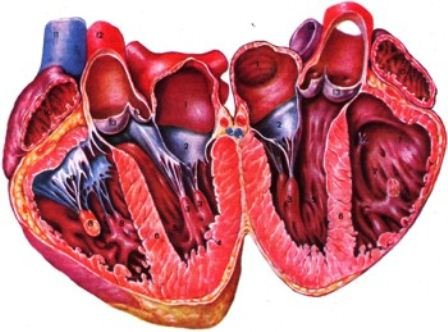 Що називається пороком серця?
Питання №3
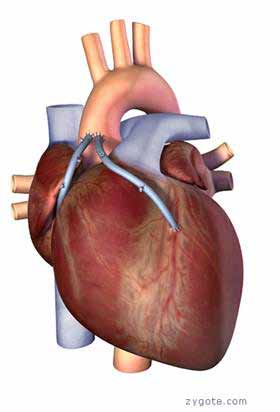 ПОРОКИ СЕРЦЯ – стійкі патологічні зміни в будові серця і судин, що від нього відходять
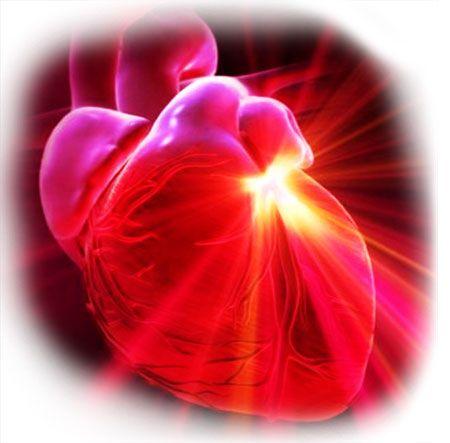 НАБУТІ ПОРОКИ
Наслідок захворювань після народження, найчастіше – ревматизму, рідше – атеросклерозу, септичного ендокардиту, сифілісу. Виявляються в недостатності клапанів, звуженні клапанних отворів, дефектах серцевих перегородок.
ВРОДЖЕНІ ПОРОКИ
Наслідок аномального формування серця і великих судин у перші 3-8 тижнів внутрішньоутробного розвитку плоду, якому сприяла шкідлива дія деяких зовнішніх впливів.
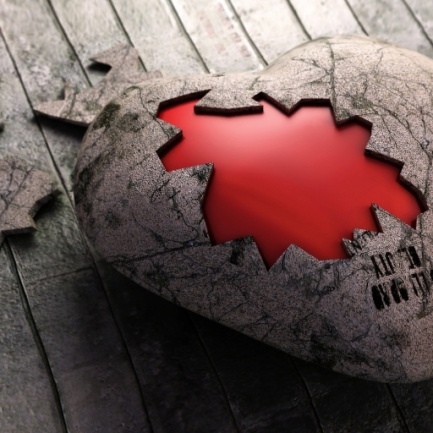 ОСНОВА ПОРОКІВ СЕРЦЯ
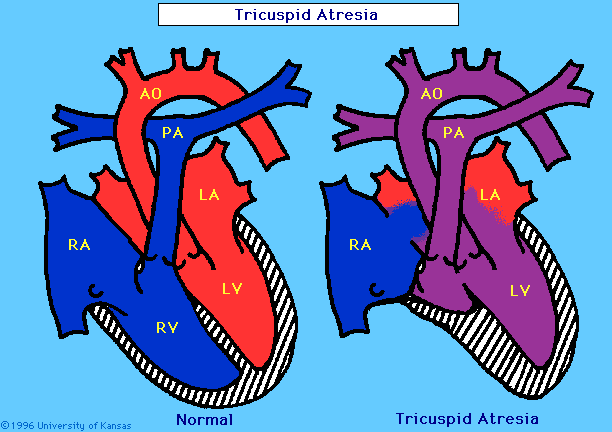 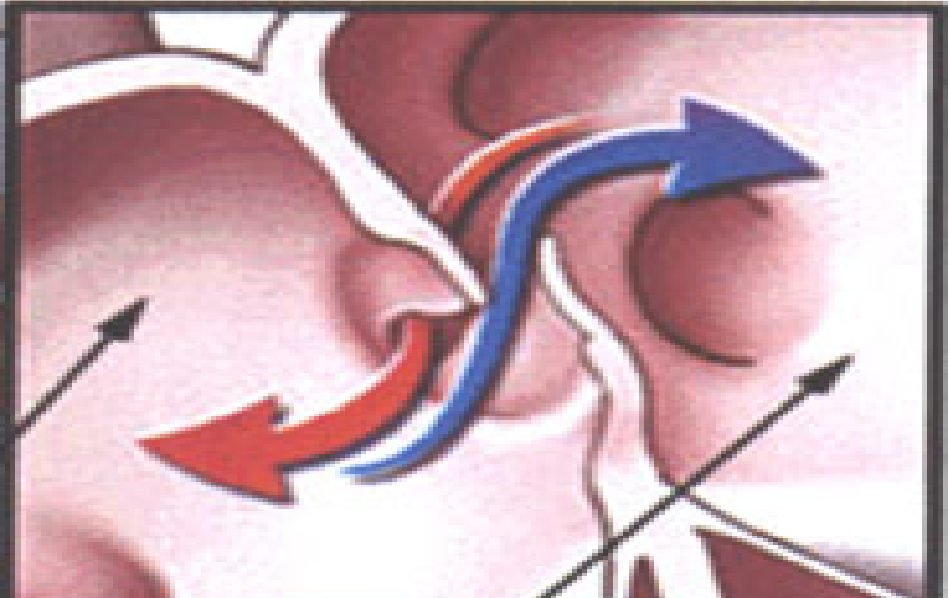 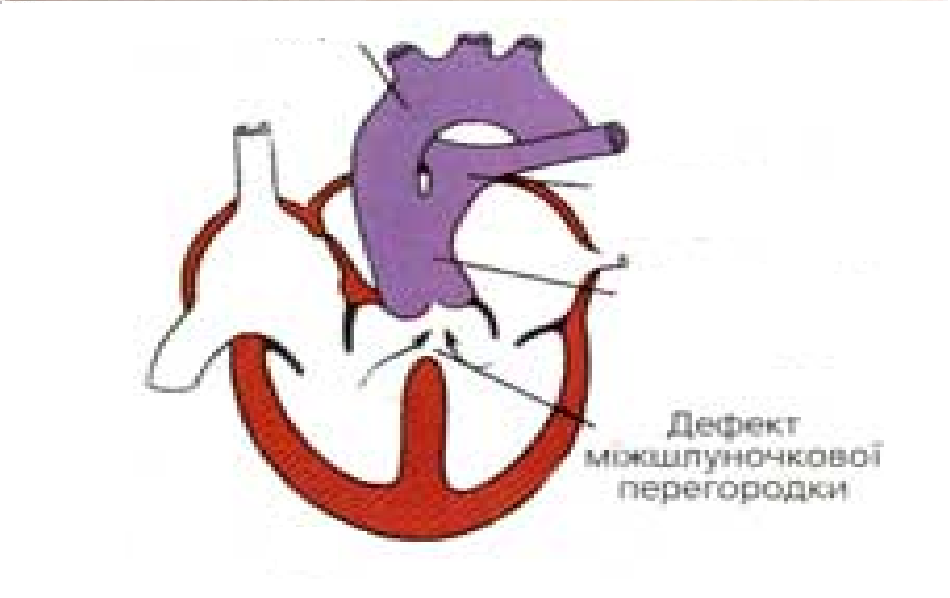 1. Патологічні сполучення між шлуночками, передсердями і магістральними судинами
2. Аномалії клапанів
3. Звуження або зарощення магістральних судин; 
4. Ненормальне відходження або впадіння великих судин;
5. Аномалії розташування серця або його камер, аномалії кровопостачання серця.
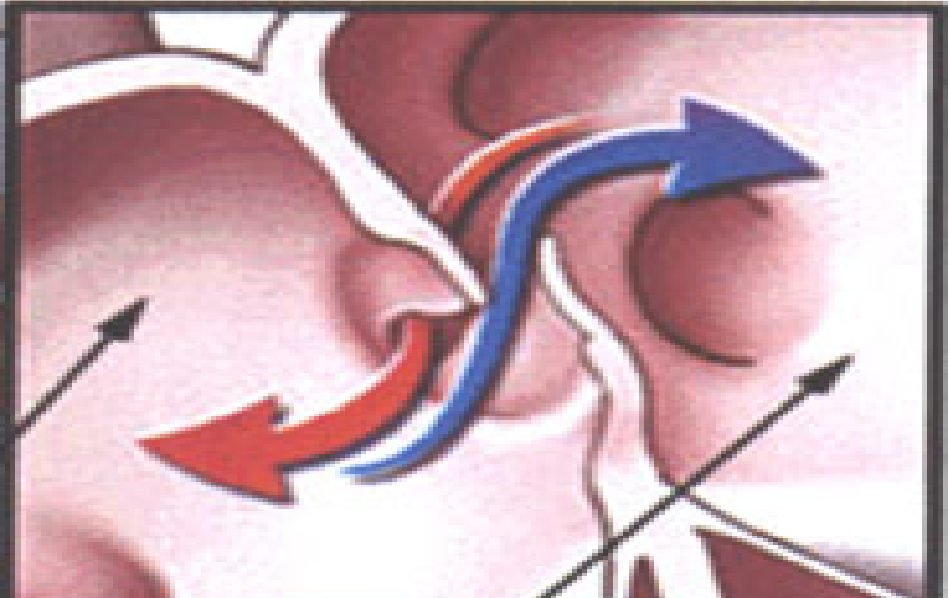 ВРОДЖЕНІ ПОРОКИ СЕРЦЯ
Характерні задишка, відставання в фізичному розвитку, обмеження рухової активності, схильність до запалення легень, ендокардиту. Діагноз ставлять при наявності шуму, збільшенні розмірів серця і зміни конфігурації серця, відсутності пульсу на нижніх кінцівках
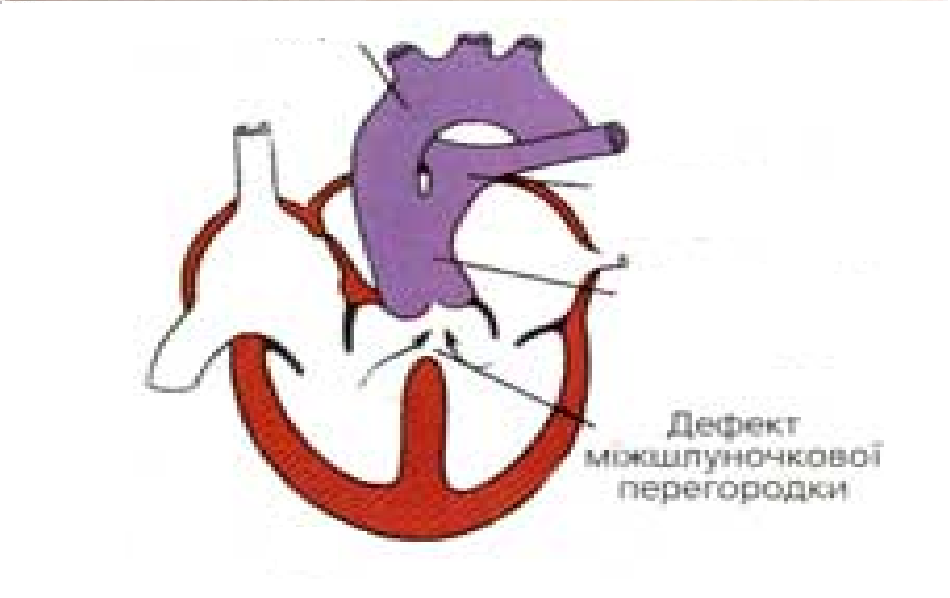 НАБУТІ ПОРОКИ СЕРЦЯ
Виявляються в недостатності клапанів, звуженні (стенозі) клапанних отворів, в комбінації цих пороків. Трапляються також дефекти серцевих перегородок, ураження клапанів в результаті поранення або інфаркту міокарда. Найчастіше бувають пороки клапана лівого передсердно-шлуночкового отвору, так звані мітральні пороки серця, потім — аортальні, рідше — пороки інших клапанів.
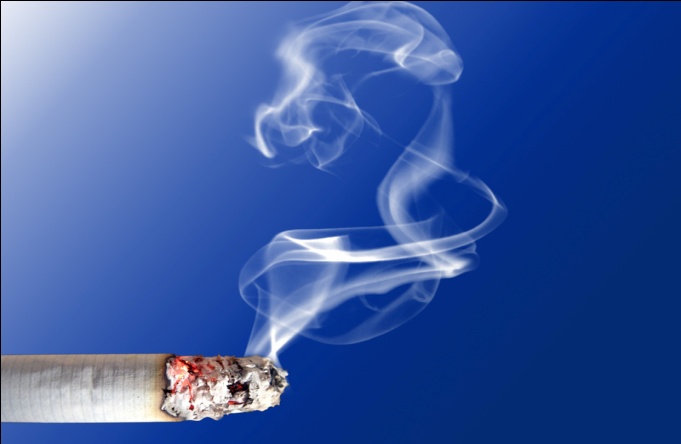 Питання №4
Вплив нікотину та алкоголю на серцево-судинну систему
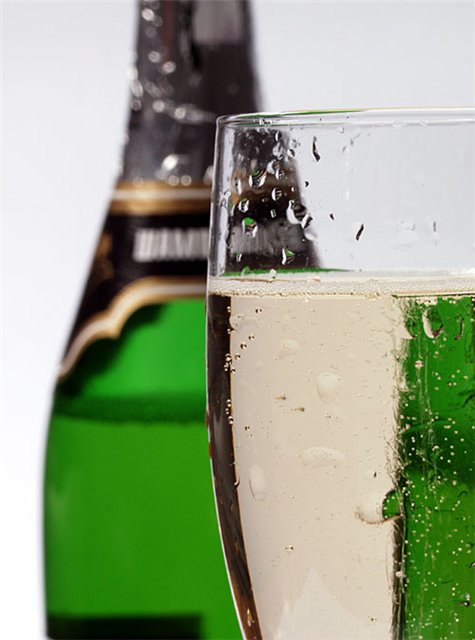 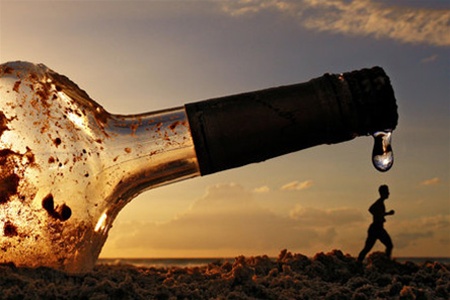 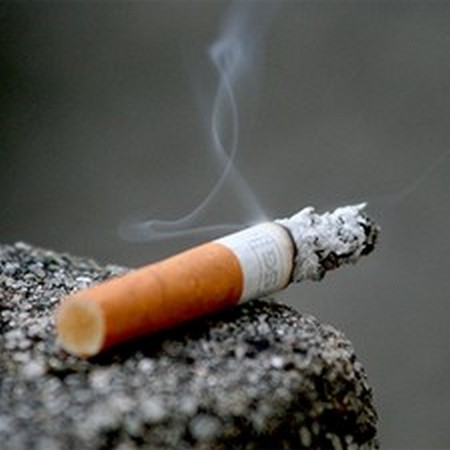 ВПЛИВ НІКОТИНУ
Моноксид вуглецю та окислювальні гази
 Збільшення в крові рівня карбоксигемоглобіну
  Пошкодження ендотелію
Дим сигарети має здатність пошкоджувати всі основні шари судинної стінки і, перш за все, ендотелій
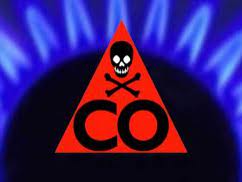 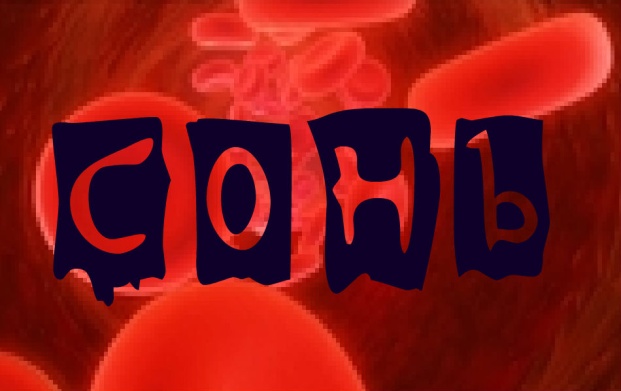 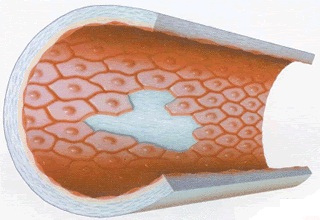 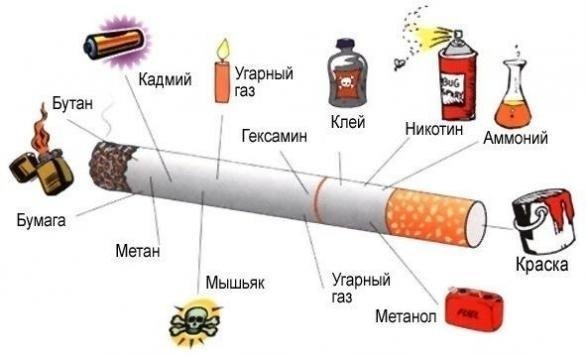 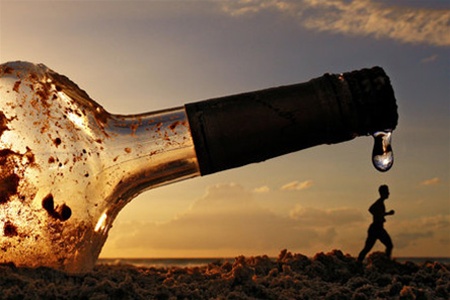 ВПЛИВ АЛКОГОЛЮ
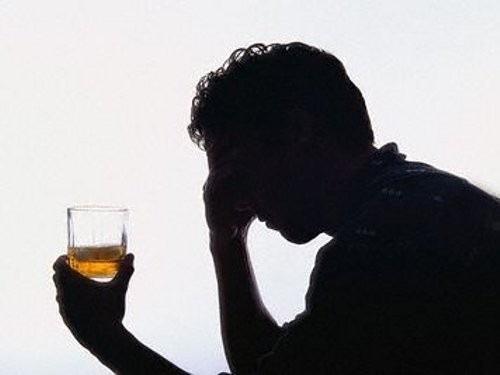 Шлях надходження алкоголю в організм - через шлунково-кишковий тракт. 
20%  - всмоктується у шлунку, 
 Решта 80% - у тонкому кишечнику.
Особливо шкідливий етиловий спирт для печінки.
Підшлункова залоза в результаті алкогольного впливу запалюється, і виникає розвиток діабету.
Систематичне вживання алкоголю призводить до пришвидшення біологічного старіння.
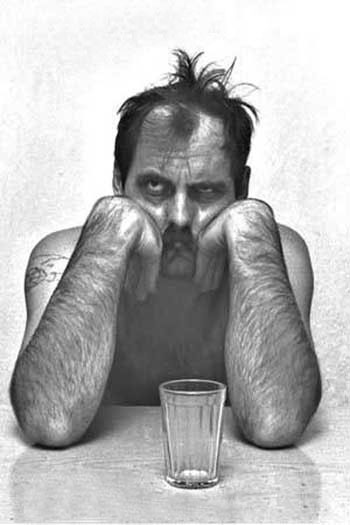 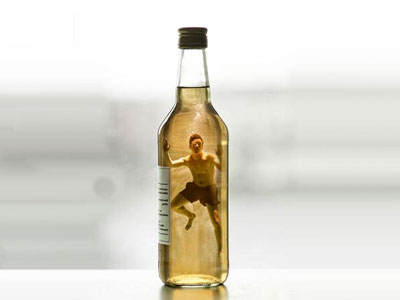 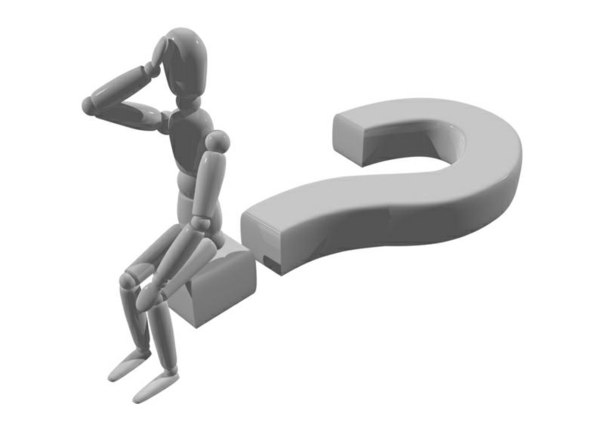 ПИТАННЯ ДО ТЕМИ
Як змінюється ЧСС людини, якщо вона тренується і її серце з нетренованого стає тренованим?

Які є види пороків серця?

3.	Рівень якої речовини значно збільшується в організмі за наявності монооксиду вуглецю?
В:ЧСС зменшується
В:Вроджені та набуті
В:Карбоксигемоглобін
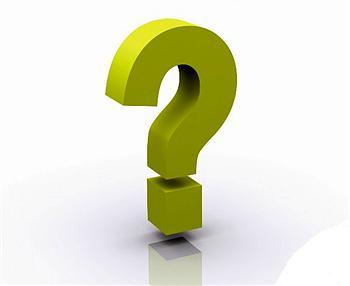 ПИТАННЯ ДО ТЕМИ
4.    На які складові судин кровоносної системи найбільше впливає дим сигарети?

5.  Які пороки клапанів серця трапляються найчастіше?

6.         Чому дорівнює ЧСС у нетренованої людини?
В:Всі шари судинної стінки, особливо – ендотелій
В:Клапани лівого передсердно-шлуночкового отвору
В:50-60 уд/хв
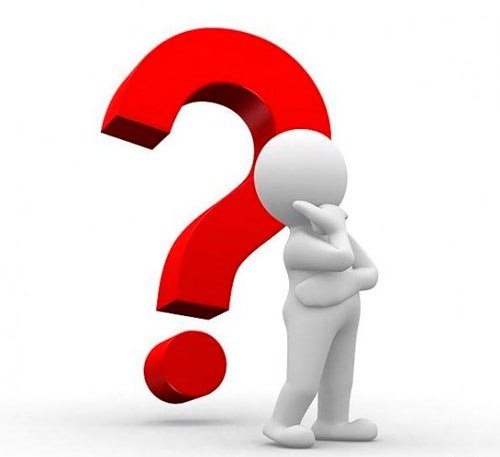 7. Чому серце нетренованої людини “зношується” швидше?


8.  Які клінічні ознаки вродженого пороку серця?


9.	Яка хвороба розвивається внаслідок алкогольного впливу на підшлункову залозу?
В: Воно робить в хвилину більшу кількість скорочень, також більше споживає живильних речовин
В:Задишка, кашель, прискорення пульсу, збільшення розміру печінки
В:Діабет
10. Які два основні шляхи передачі інфекції?
В: При контакті та при диханні